Submitted by the experts from OICA and CLEPA
Informal document GRVA-01-27
1st GRVA, 25-28 September 2018
Agenda item 8 (c)
Alternative Approach to UN R13Type-IIA for Battery Electric Vehicles
OICA – CLEPA
GRVA-01 - September 2018
V1.2
Technical backgroundUN R13 - Type-II and IIA tests
Type-II
Downhill Behaviour Test
Type-IIA
Endurance Braking Performance Test
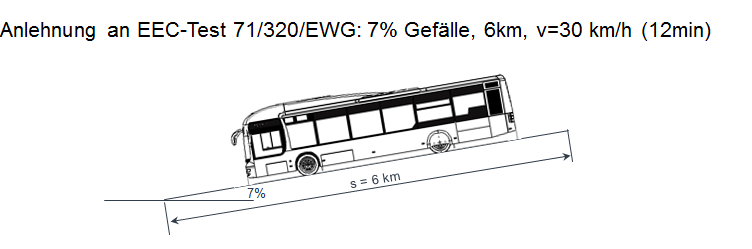 30km/h
30km/h
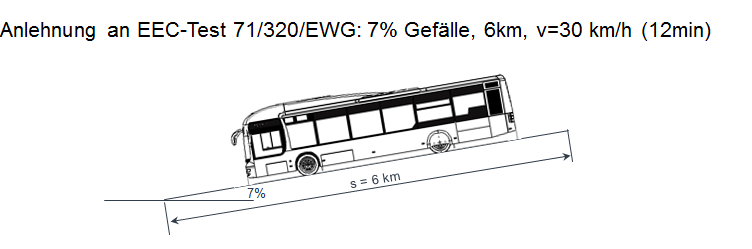 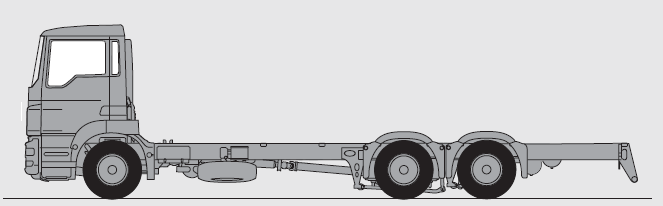 6 km
7%
6 km
6%
Scope
M3 class II, III & B
N3 ADR and/or authorized to tow cat. O4

Service brake: prohibited

Pass criteria: Average speed of 30km/h(+/- 5 km/h)
Scope
M3 and N3
Except vehicles submitted to Type-IIA

Service brake: no restriction

Pass criteria: Hot-stop performance after Type-II
N3:   3.3 m/s² 
M3:  3.75m/s²
Technical backgroundUN R13 – Definition of SoC *
* State of charge
2.21.4.	“Electrical state of charge” means the instantaneous ratio of electric quantity of energy stored in the traction battery relative to the maximum quantity of electric energy which could be stored in this battery;
_
_
_
+
+
+
SoC
0%
50%
100%
Technical backgroundDescription of the issue
General:
UN R13 Type-IIA  test is not adapted to Battery Electric vehicles (BEV) technology.

Technical issue:
Technical Services requires Type-IIA to be conducted with a fully charged traction battery (i.e. the worst case).
In these conditions:
The kinetic energy of the vehicle cannot be converted and stored in the traction battery,
No endurance braking is available.
Type-IIA cannot be passed without complex technical solutions highly impacting weight, packaging and cost, e.g. resistors and high-temp cooling system, extra batteries. Such solutions kill the economical     interest of BEV technology.
BEV
30km/h
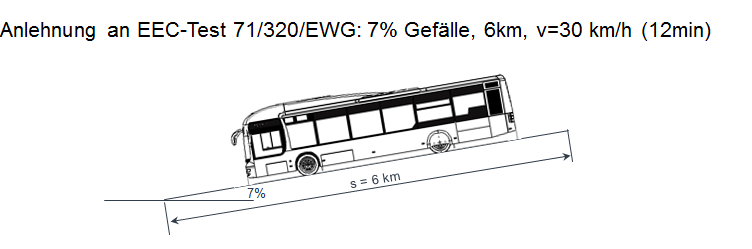 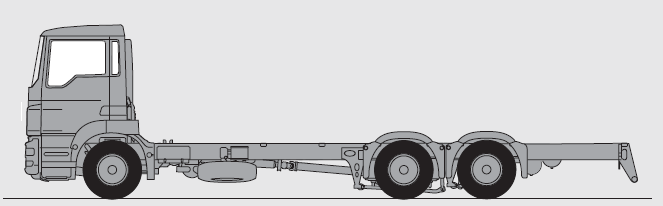 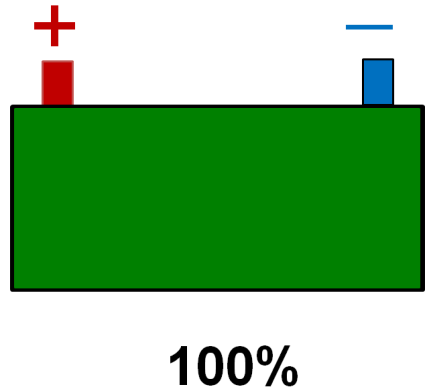 6 km
7%
Type-IIA not feasible
An alternative approach is needed for BEVs
Alternative to Type IIAPrinciples
No change for vehicles not equipped with an ERB system
*  M3 class II, III & B + N3 ADR and/or authorized to tow cat. O4, equipped with an ERB system of cat A or B
BEV & Hybrid vehicles *
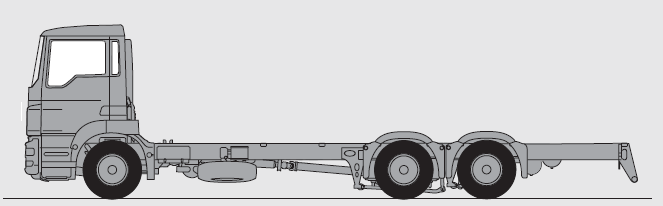 Current way
Alternative approach
+
+
Type-II
Type-IIA
Type-IIA
Brake estimator

Warn the driver if performance is below Type-II hot-stop requirements:
N3 = 3.3 m/s² 
M3 = 3.75m/s²
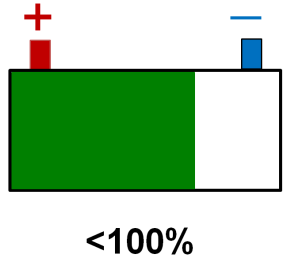 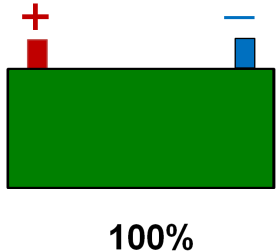 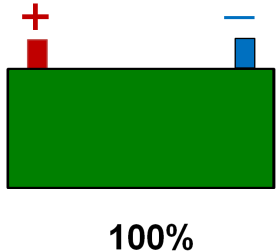 30 +/-5km/h
30 +/-5km/h
hot-stop requirements:
N3 = 3.3 m/s² 
M3 = 3.75m/s²